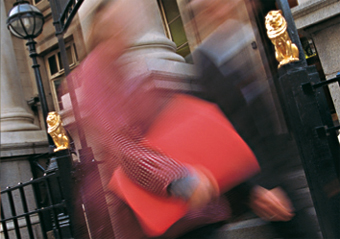 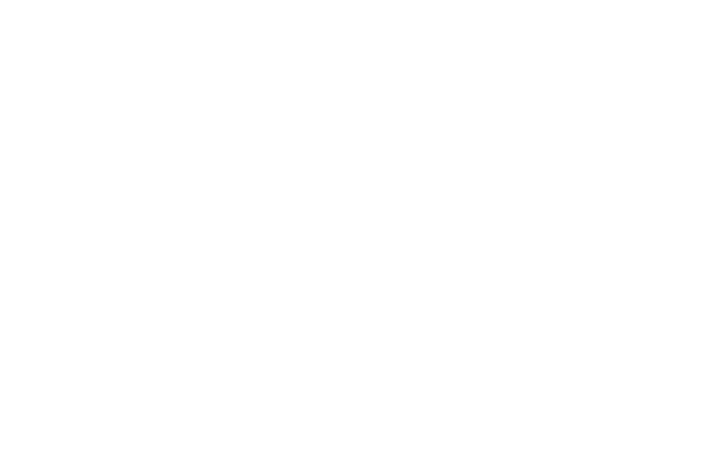 Legal Ethics, Values and Sub-Conscious Bias: Developing the Reflexive Practitioner
Professor Lisa Webley
webleyl@westminster.ac.uk
IBA Resolution
Now Hereby Resolve 
1. That all legal practitioners be made aware of the ethical and legal obligations pertaining to the practice of the law in their dealings with all people with whom they and their staff come into professional contact, and encourages the respective professional associations to take the lead in this endeavour. 
2. That as all people are born equal in dignity and are recognised as having rights, urges members of the legal profession to treat all people with whom they come into professional contact without discrimination or harassment, such as on the grounds of race, colour, sex, sexual orientation, parenthood, pregnancy, language, disability, religion, political or other opinion, national or social origin, property, caste, birth or other status.
IBA Resolution
3. That as lawyers are role models for social justice in their respective communities, enjoins members of the legal profession to adopt an educative role with respect to avoidance of discrimination and harassment through their professional demeanour. 
4. That all associations responsible for the standards of the legal profession which have not yet considered the formulation and enforcement of non-discriminatory practice guidelines are encouraged to do so as soon as possible. 

Adopted by the Council of the International Bar Association on 13 September, 1998, at Vancouver
The Legal Profession and Sub-conscious Bias
“... The truth is we all have biases and, unless we are able to discuss this, we will continually be thwarted in our desire to achieve diversity and inclusion in our workplaces. Despite the fact that we are all biased, it is a subject that is very difficult to raise in an open blame-free way in organisations today. We are so conscious of the need to appear fair that we hide our prejudices, sometimes even from ourselves.”

Interview with Professor Binna Kandola: http://www.diverseethics.com/article/interviews/binna
Sub-Conscious Bias
“... The good news is that we are capable of changing our attitudes and our biases. Some of the changes we can make are not that difficult to carry out. We do a lot of training for leaders and managers, and focus on unconscious bias, getting people to accept who they are and understand their biases. In one of our surveys, we found 60% of managers said that they have unconscious bias, but then a significant percentage of these said that it does not influence their decision making. It was also surprising to see that 40% did not think they were biased in any way. We can only remove prejudice if people acknowledge it.”

Interview with Professor Binna Kandola: http://www.diverseethics.com/article/interviews/binna
Vocational Stage of Training and CPD
Could sub-conscious bias training help intending legal professionals to interrogate their values and prejudices so as to develop a more nuanced understanding of:
 the role of a legal professional in the maintenance of the rue of law,
The drivers for the needs of their clients
Their ethical obligations beyond mere code compliance?
And assist them to become a more reflective practitioner?